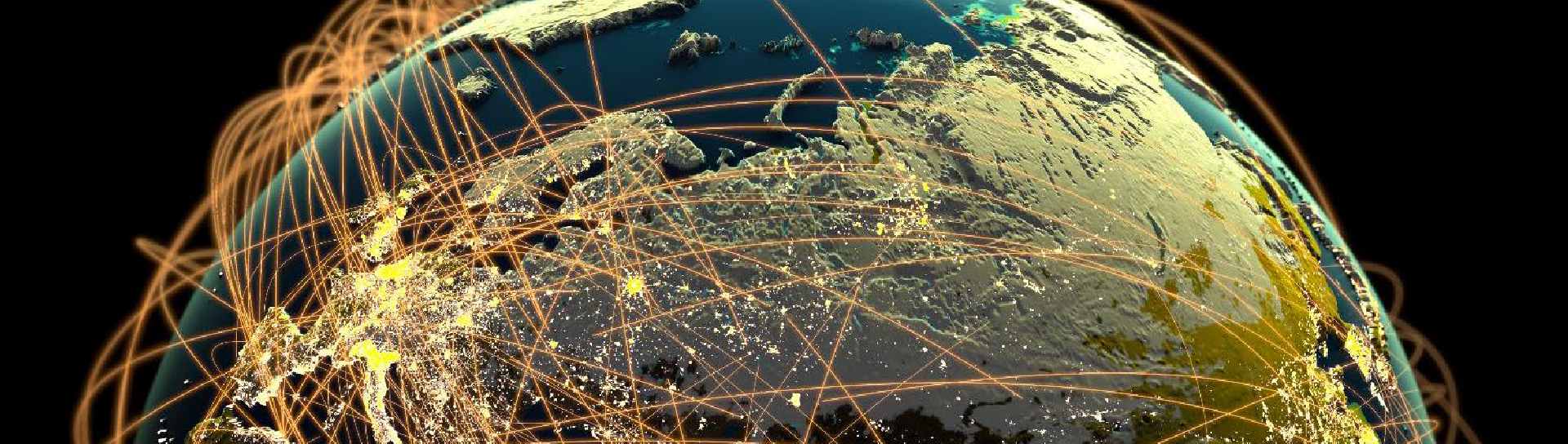 The New Normal: How Leaders can Reset for Growth beyond Covid-19
06 September 2021 / AIO

Belhassen Tonat 
E: Btonat@munichre.com
Agenda
01
02
The world is changing
Leaders of the future: Awareness, Agility
03
04
Major External Trends
Our eternal problems/Failures
05
06
We (Insurance) are the vaccine for economies
Flavour of the year
2
1. We feel uncomfortably comfortable
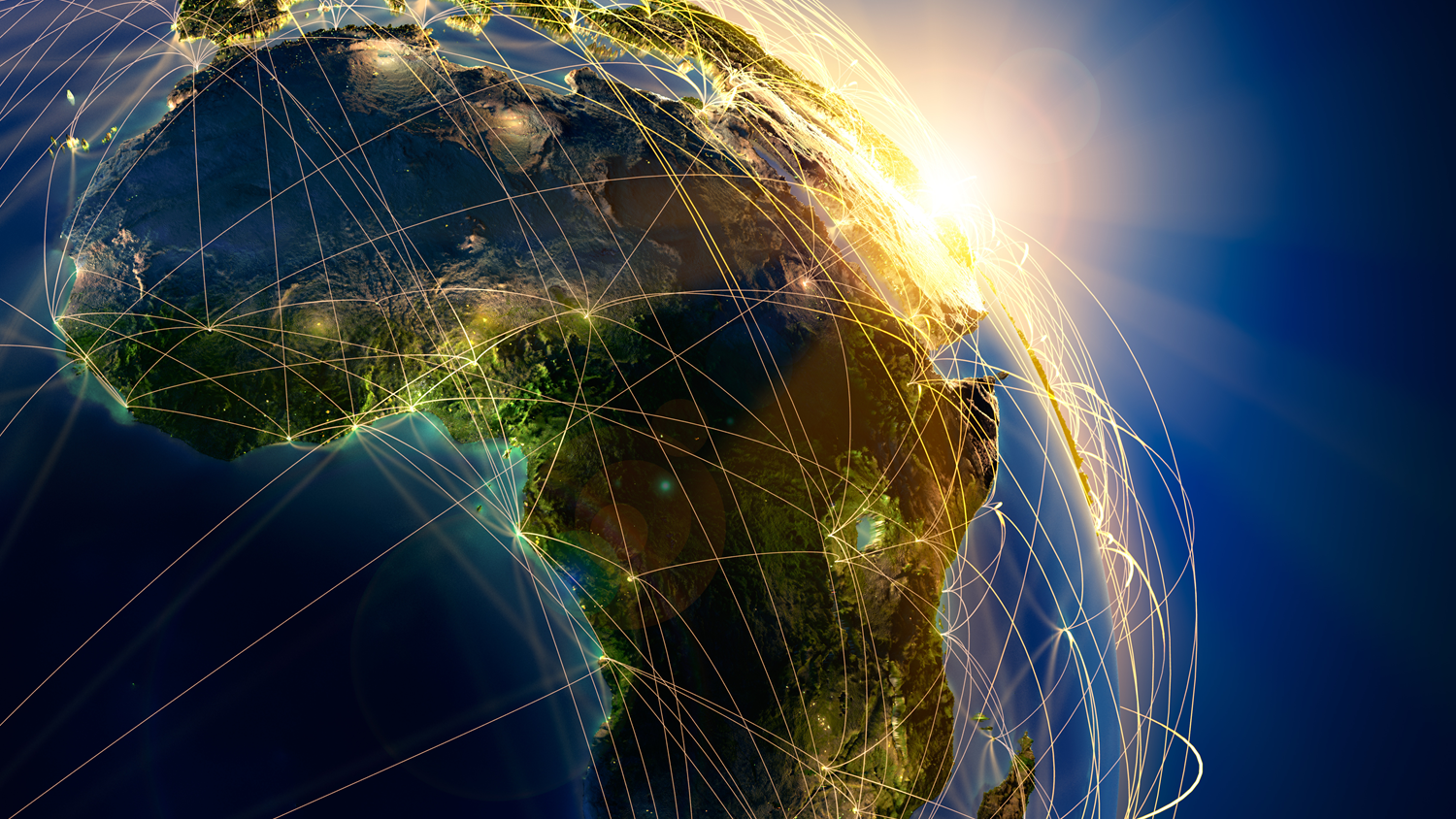 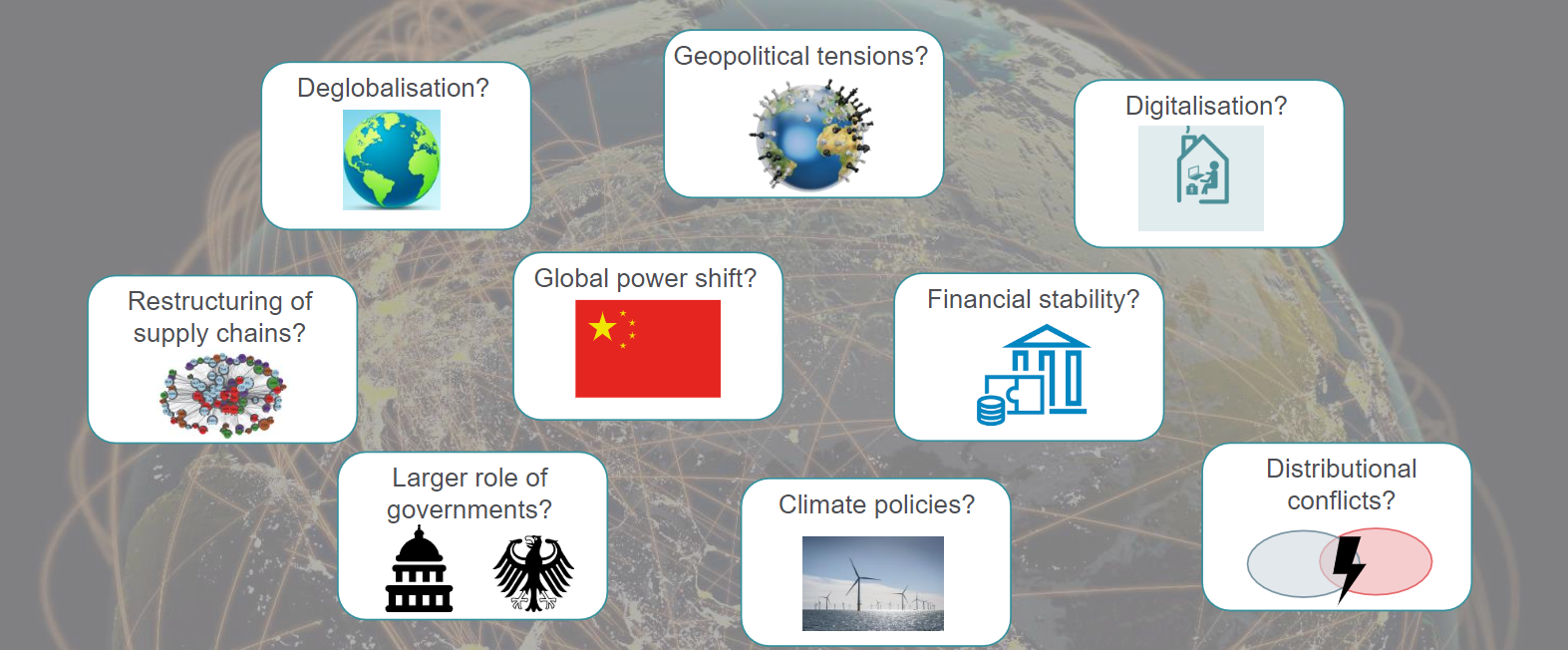 CONNECTED WORLD
ARTIFICIAL INTELLIGENCE
DISRUPTIVE TECHNOLOGIES
USER-CENTRICITY
3
2. Leaders of the Future: Hyper aware and Agile
CONNECTED WORLD
ARTIFICIAL INTELLIGENCE
DISRUPTIVE TECHNOLOGIES
USER-CENTRICITY
4
2. Leaders of the Future: Hyper aware and Agile
Tech Trend Radar
ARTIFICIAL INTELLIGENCE
CONNECTED WORLD
Knowledge Graphs
Artificial General Intelligence
Cognitive Cyber Security
Interpretable Machine Learning
Generative Adversarial Networks
Cloud Enablement
Augmented Decision Making
Smart Dust
+
+
Human Enhancement
Conversational Interfaces
+
Smart Textiles
Open Data
+
HOLD
Watch list
AutoML
+
+
Autonomous Vehicles
+
ASSESS
Evaluation needed
Autonomous Robotics & Drones
Hardware-Embedded AI
DISRUPTIVE TECHNOLOGIES
Digital Twin
Machine-Driven Decisions
Smart Bots
Deep Mapping
Quantum Computing
TRIAL
Initiatives in affected units
Open API
Haptic Technologies
USER-CENTRICITY
Swarm Intelligence
Smart Living
Virtual Worlds
NLP & Speech Recognition
Robotic Process Automation
Digital Ecosystems
Industrial IoT
5G
Augmented Worlds
Cloud Edge
Digital Health Services
ADOPT
Start initiatives in your unit
Computer Vision
Location-based Services
Volumetric Display
3D Printing
Programmable Materials
Digital Identity
+
Truth Identification / Fact checking
+
Neuromorphic Hardware
New Payment Models
Social Analytics
Brain Computer Interface
Distributed Ledger
5
3. What are the major external trends?
TECHNOLOGICAL SHIFTS “INDUSTRY 4.0”
NEW TYPES OF RISKS
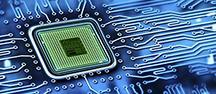 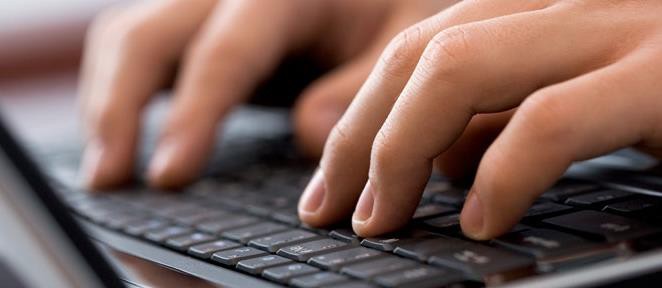 Image: used under license from  shutterstock.com/Pressmaster
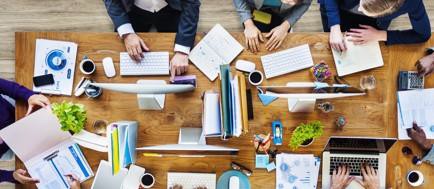 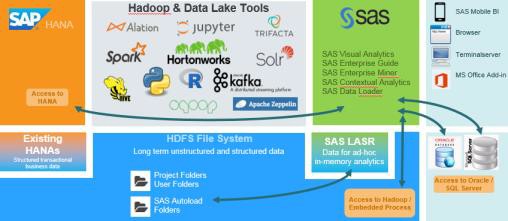 Image: usedunder license from  shutterstock.com /Rawpixel.com
DATA & ANALYTICS
DIGITAL ECOSYSTEM
6
3. We focus by using a hype-cycle logic
Observe	Explore
Deploy
Expectations
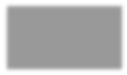 Connected cars
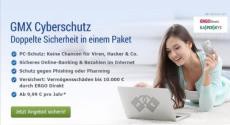 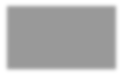 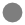 Genomics  3D scanning
Drones  Autonomous
driving
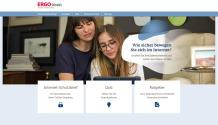 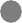 3D printing
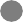 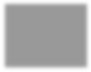 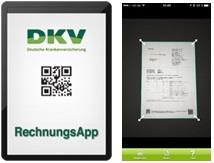 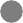 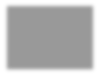 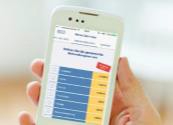 Sharing economy
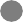 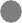 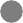 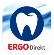 Telematics
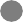 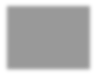 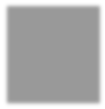 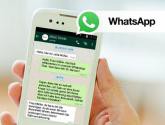 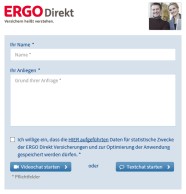 Smart factory
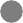 AI/bots
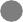 Web
analytics
Mobile/  apps
IoT for B2B
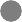 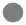 Blockchain  distributed ledgers
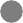 CRM
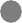 Social  media
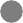 Peer-to-peer  insurance
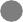 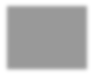 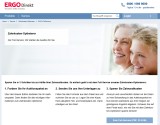 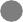 AI underwriters
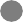 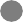 Wearables
Big data & analytics
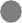 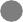 Cyber security
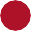 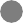 Connected home
Video interaction
Innovation trigger
Peak of inflated expectations
Trough of disillusionment
Slope of enlightenment
Plateau of productivity
3. How Data Analytics works in insurance companies
1
2
3
4
3
Analyse data
4
Add value
1
Collect data
Store, cluster and  structure data
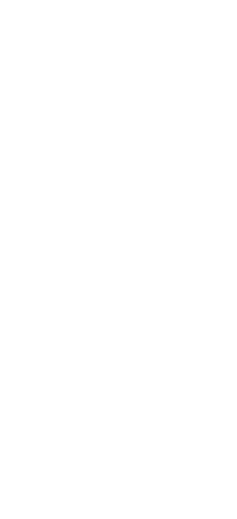 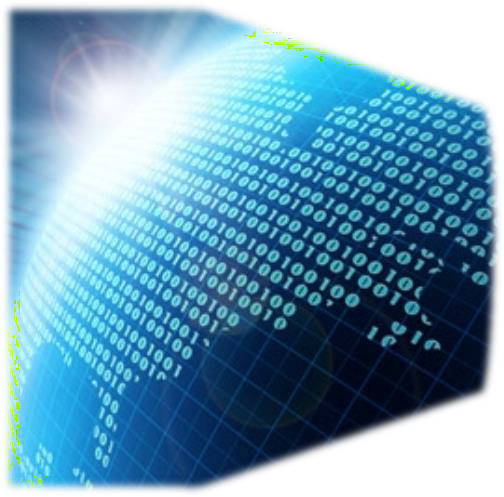 Data lake
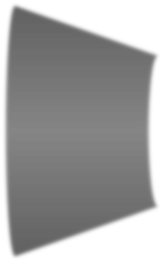 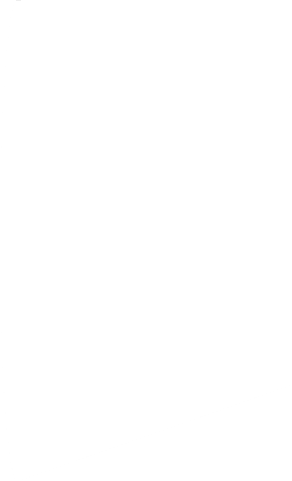 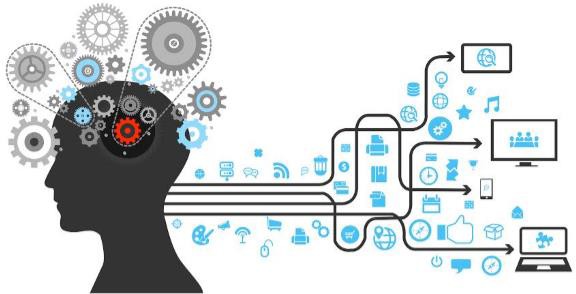 Client/  portfolio data
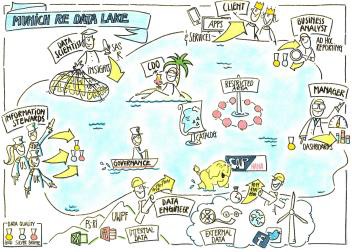 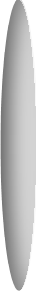 Munich Re  data
External data  sources
Solution
Improve efficiency
Improve portfolio  quality
Business generation
Machine learning,  AI, statistics
Image: used under license from shutterstock.com
3. Steer projects rigorously
Problem Understanding
Product-Solution Fit
Ideation 2.0
Product-Market-Fit
Explore & Prototype
Ideate
Build(MVP & Pilot)
Monetize & Scale
Launch
9
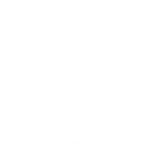 OKRs
Market Launch
Customer Discovery
Market Scale
Prototype & Pilot
Opportunity Analysis
Learn
Measure
Build
3. Cyber risk in the insurance industry
Coverage versus  pace of change  in technology
Managing the  risk, and pricing  accordingly
We’re in the risk  management  business
No quantum of  cyber claims  data
Accumulation
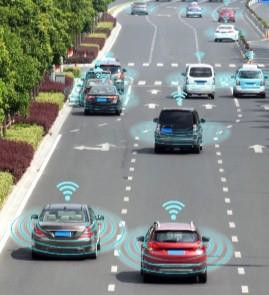 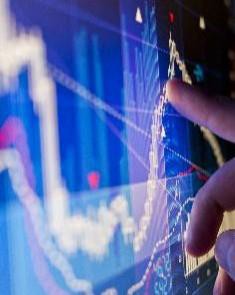 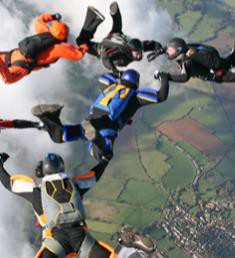 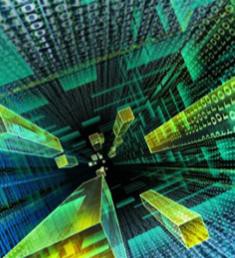 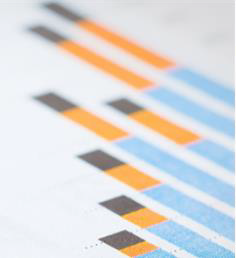 Image: used under license from shutterstock.com
Image: used under license from shutterstock.com
Image: used under license from shutterstock.com
Image: Getty Images
Image: used under license from shutterstock.com
10
3. A customer-centric platform
THE SOLUTION
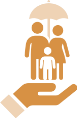 LIFEInsurance
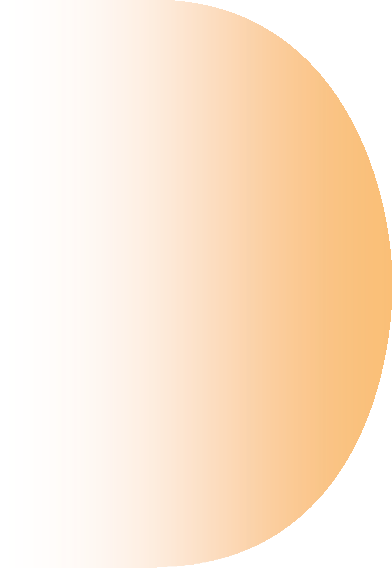 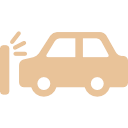 Life insurance
P-CInsurance
Munich Re  core expertise
P-C insurance
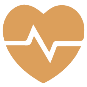 CRITICALIllness
Critical illness
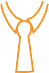 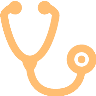 HEALTHInsurance
Health insurance
Wealth  management
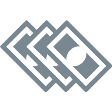 WEALTHManagement
External  partnerships
One platform
Multiple products
Any brand
Student loans  New insurance  Deals and perks
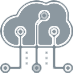 FUTUREProducts
11
4. High share of natural catastrophe losses remains uninsured 
Global losses from natural catastrophes 1980–2020
Striking insurance gap in MEA
Only 26% of Nat Cat are insured globally
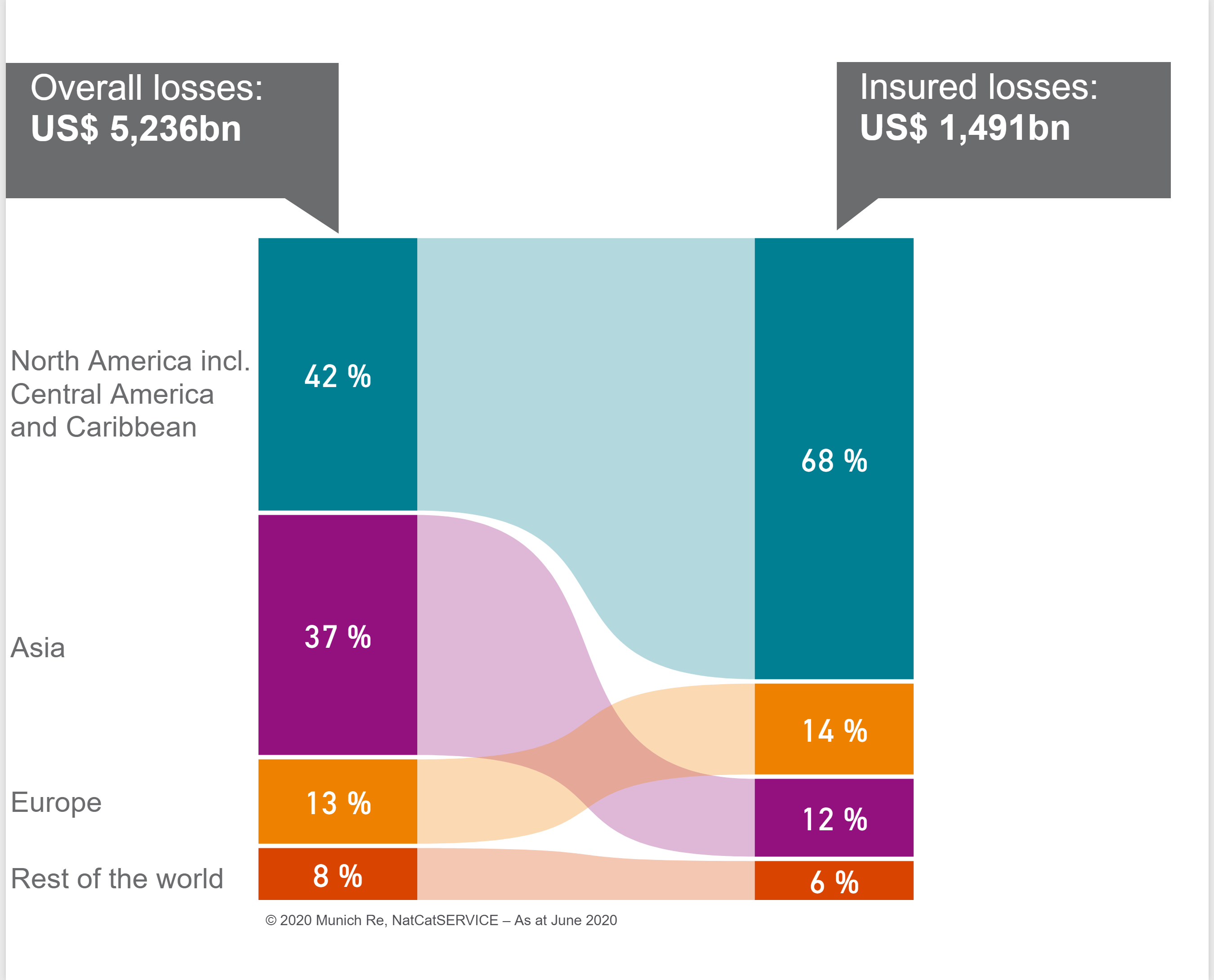 Vulnerability of emerging countries to natural catastrophes is noticeably greater than that of industrialised countries 
Insurance gap remains significant, higher share of insured losses for meteorological events 
In Africa, less than 5% of the losses were covered by insurers,
12
4. The NatCat Insurance Gap: still a serious issue in low-income countries – but also a topic in high-income nations
Insurance gap in high-income countries*
Insurance gap in low-income countries*
Who is paying the bill?
Source: Munich Re NatCatSERVICE data (2018)             *Income classification defined by World Bank: high-income countries GNI ≥ 12,736 US$; low-income countries GNI ≤ 1,045 US$
4. Divergent recoveries in 2021: US and China ahead– Emerging markets lagging behind
Annual real GDP growth 2020 – 2022 (in %, baseline scenario)
10,0
8,0
6,0
4,0
2,0
0,0
-2,0
-4,0
-6,0
-8,0
-10,0
9,1
8,4
7,1
7,0
7,0
6,66,9
6,0
5,8
5,7
5,3
4,5
4,4 4,5
4,2
4,1
3,64,0
3,4
3,3
3,0
2,5
2,3
-3,5
-3,6
-3,8
-4,7
-4,8
-4,9
-6,6
-7,0
-7,0
-9,8
Latin  America
Sub  Saharan  Africa
World
US
UK	Eurozone Germany
Japan
China
India
Emerging  Asia (excl.  China)
2020	2021
2022
Source: Munich Re Economic Research
10
4. Very strong economic policy reaction, but not in Africa!
G20: Fiscal measures (% of GDP)
COVID-19 additional revenue and spending  measures 2020 and 2021 (in % of 2020 GDP)
“American
Other G20	G7
9,0
8,0
7,0
6,0
5,0
4,0
3,0
2,0
1,0
0,0
8.6
25    	Rescue Plan“
(~ 10% of  GDP)
6.5
20
4.5
6,2
15
3.5
4,3
3,9
10
2.1
1.7
2,3
5
0.5
0,3
0,9
0,7
2008	2009	2010
Global financial crisis
0
Dec-20
Apr-20 Jun-20 Sep-20
MEX
TUR  SAU  IND  ARG  RUS  KOR  IDN  CHN  ZAF  ESP  FRA  ITA  BRA  G20  DEU  CAN  JPN  AUS  GBR  USA
COVID-19
11
5. “Enabling”: Public-private partnership solutionsimproving insurability in high risk areas and reducing the insurance gap
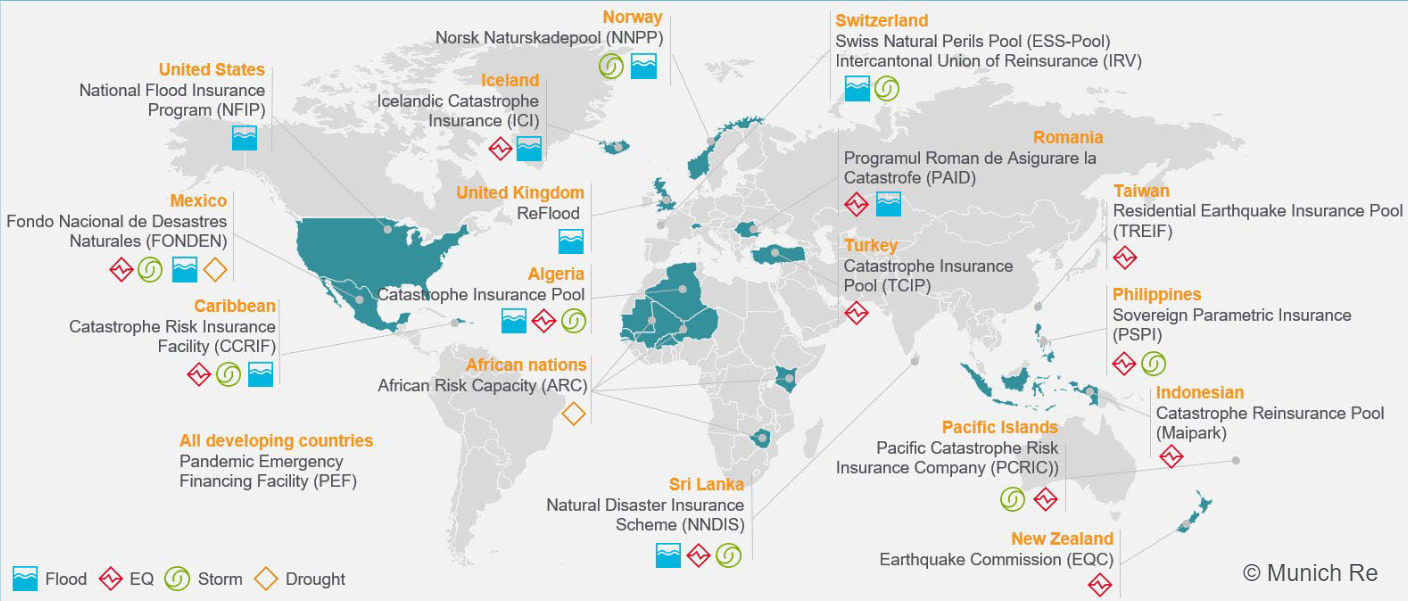 Flood Re
Morocco Cat Pool
16
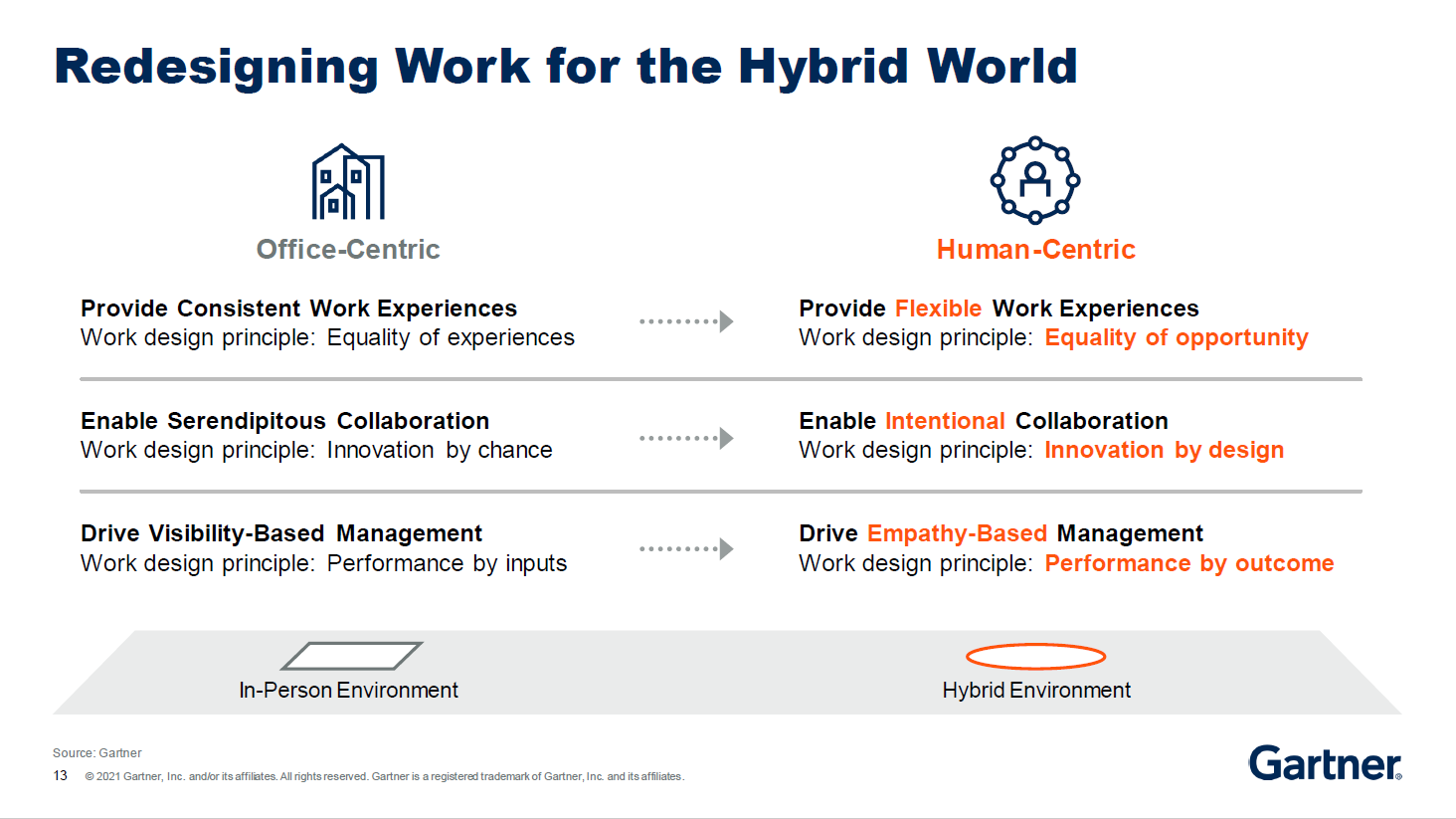 Risk Suite
02 September 2021
17
6. Flavour of the year…
Change in working mode:
Hybrid working styles will emerge; productivity increases visible
Climate risks 
Increasing awareness of risk and need of change post Paris Agreement COP21 ff
New office space strategies:
Post-Covid19 workplace strategies with different real estate needs (e.g. less inner city office space needs)
Usage of digital tools rising:
Digital tools (e.g. for claims adjustment, internal inspection, etc.) are on the rise
Focus on cyber business:
Increased need for cyber security coverages & adequate IT architecture
Business Interruption covers:
Retroactive change of policy language and proactive development of future pandemic solutions
18
Covid-19 in Reinsurance
[Speaker Notes: The importance of the emerging countries for the global economy has continued to rise in the last decade. Whilst in the 1990s they accounted on average for 26% of global GDP growth, in the first decade of the 21st century the figure rose to 56% (49% if the effects of the recession in 2009 are disregarded). And what is more, though in previous decades the emerging countries had been looked upon as hotbeds of instability, prominent exam-ples being the hyperinflation in Latin America and the crises in Asia and



 Reasons for the economic success of the emerging countries 
The average very high economic growth in the emerging countries is due to a wide range of factors, for example: 
• The large technological lead of the industrialised countries creates potential for production technologies to be transferred at relatively little cost to the emerging countries, generating rapid growth in productivity. Foreign capital is available to finance the required investment. 
• Emerging countries are able to offer highly competitive prices, partly due to arti-ficial undervaluation of their currencies, which supports the dynamic develop-ment of exports as an important driver of economic growth. 

* Income per capita, and hence private consumption, is initially very low, but as soon as the budding growth produces increased incomes, consumer demand rises rapidly. 
• Increasing political and social stability and fewer sovereign debt problems re-duce vulnerability to (economic) crises, thus fostering continuous growth. 
• Reforms are implemented to create a better environment for economic growth, for example investment in infrastructure and education or liberalisation of prod-uct markets. 
 Russia, the vast majority of them actually proved to be bastions of stability for the global economy during the US subprime crisis and the government debt and banking crisis in the eurozone.]
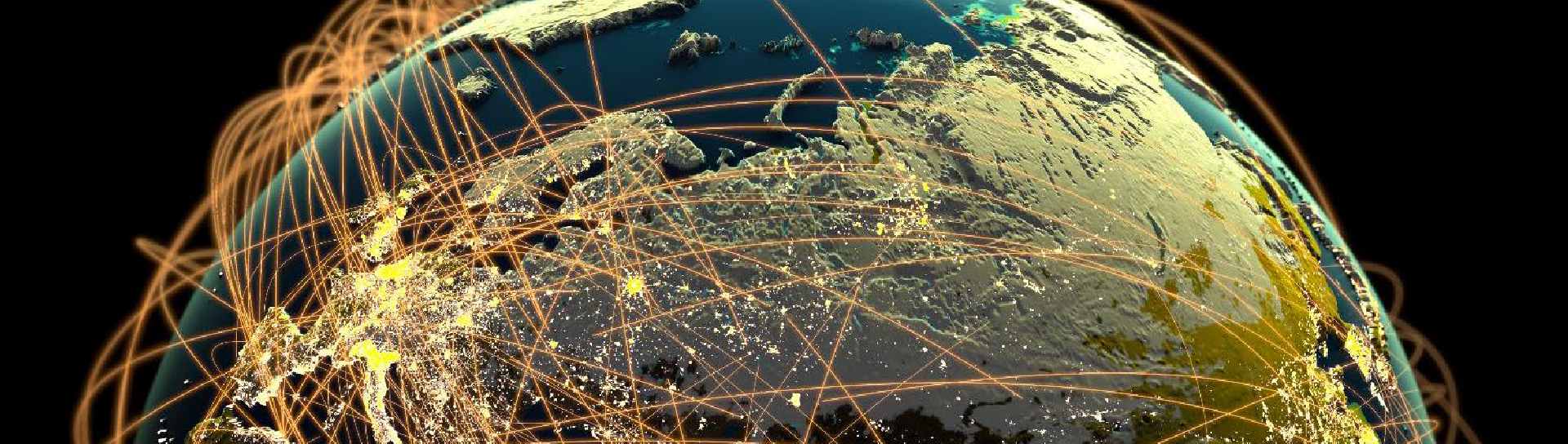 Thank you very much for your attention!
Disclaimer
© 2021 Münchener Rückversicherungs-Gesellschaft Aktiengesellschaft in München ("Munich Re"). All rights reserved.
The content of this presentation (including, without limitation, text, pictures, graphics, as well as the arrangement thereof) is protected under copyright law and other protective legislation. These materials or any portions thereof may be used solely for personal and non-commercial purposes. Any other use requires Munich Re’s prior written approval. 
Munich Re has used its discretion, best judgement and every reasonable effort in compiling the information and components contained in this presentation. It may not be held liable, however, for the completeness, correctness, topicality and technical accuracy of any information contained herein. Munich Re assumes no liability with regard to updating the information or other content provided in this presentation or to adapting this to conform with future events or developments.
20